TABLEAU
File created on: 4/10/2023 4:31:41 PM
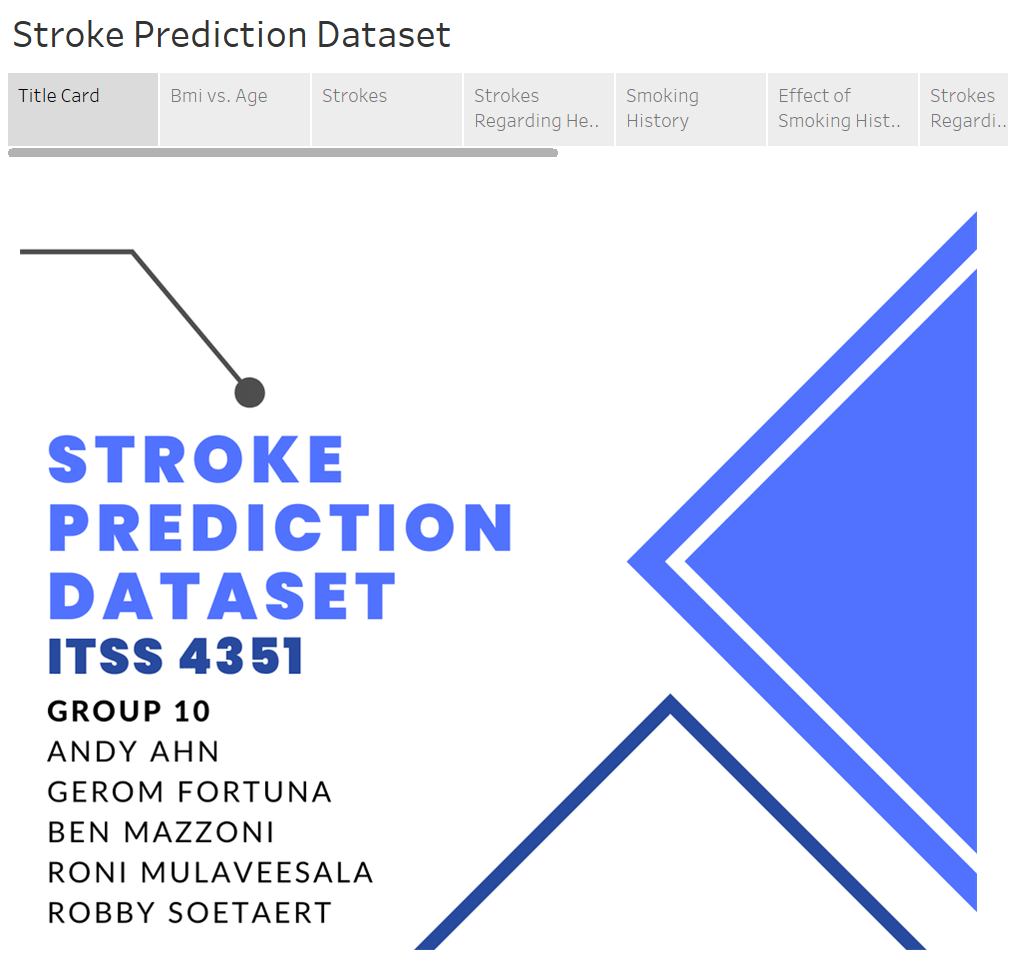 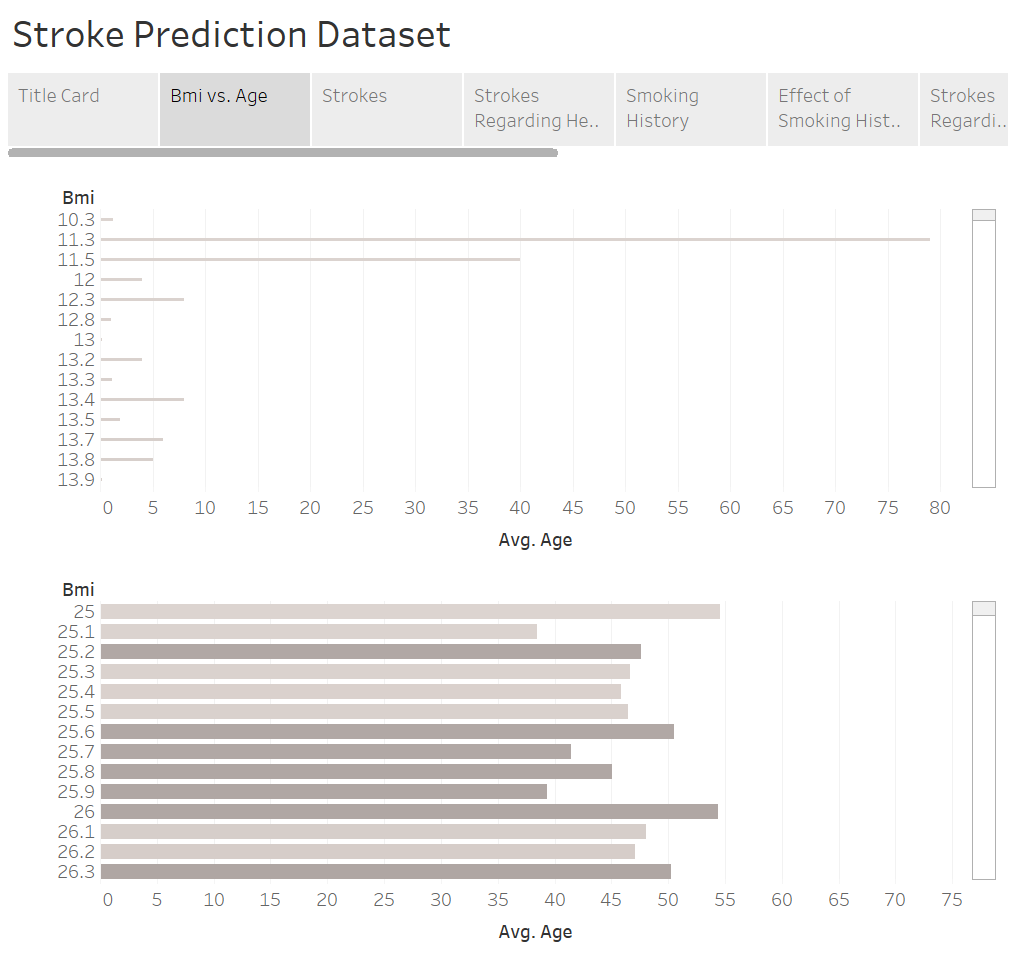 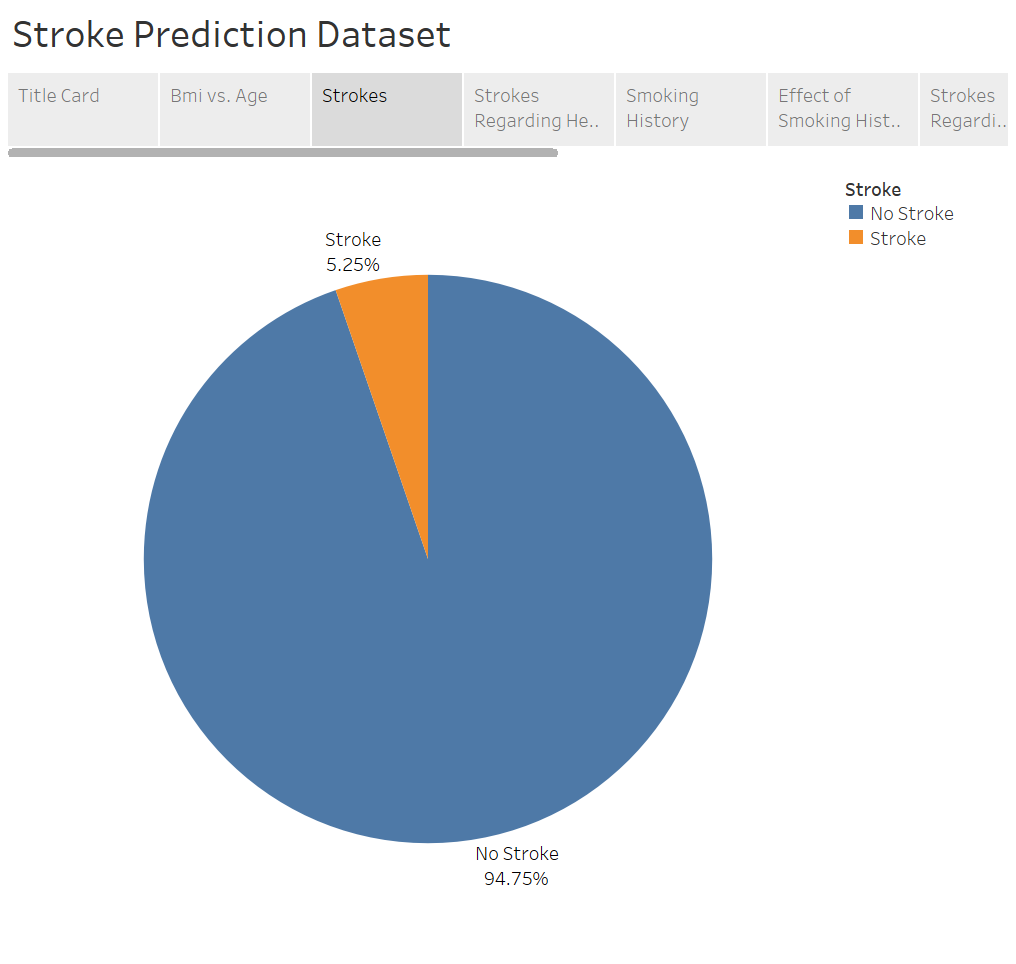 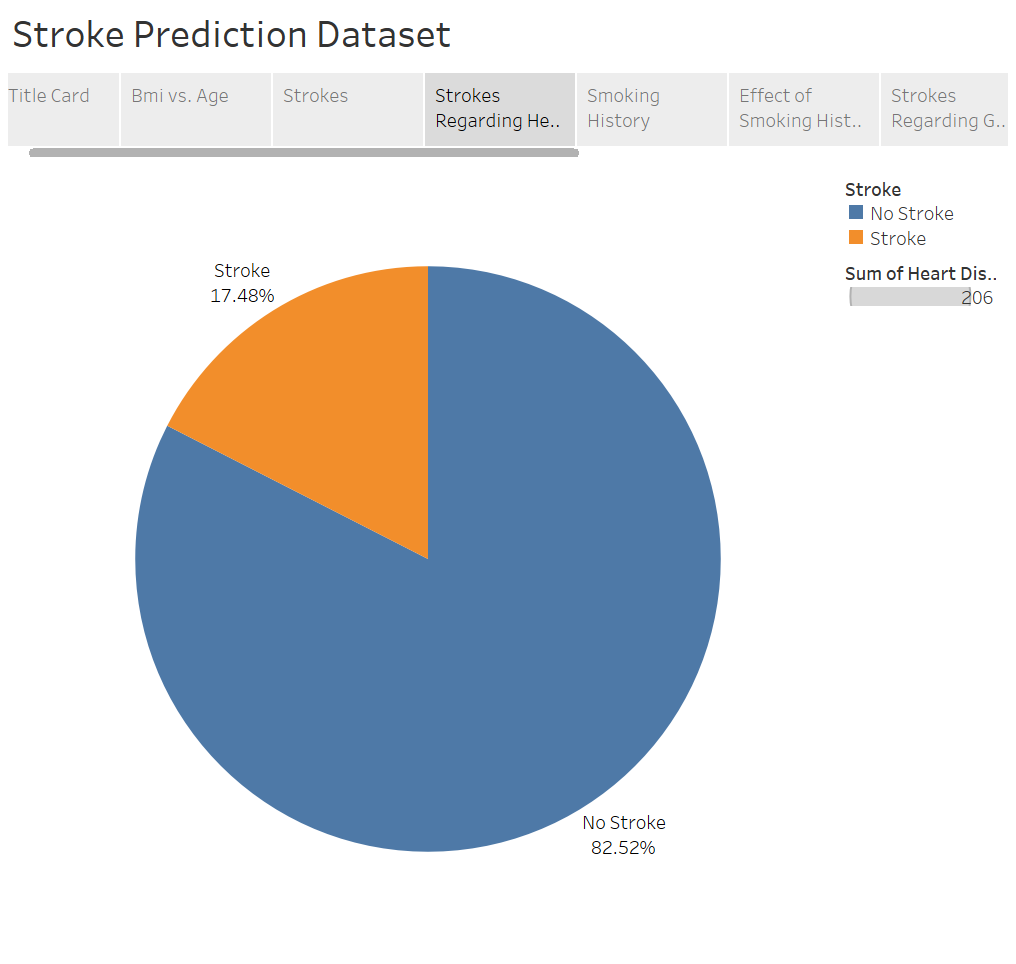 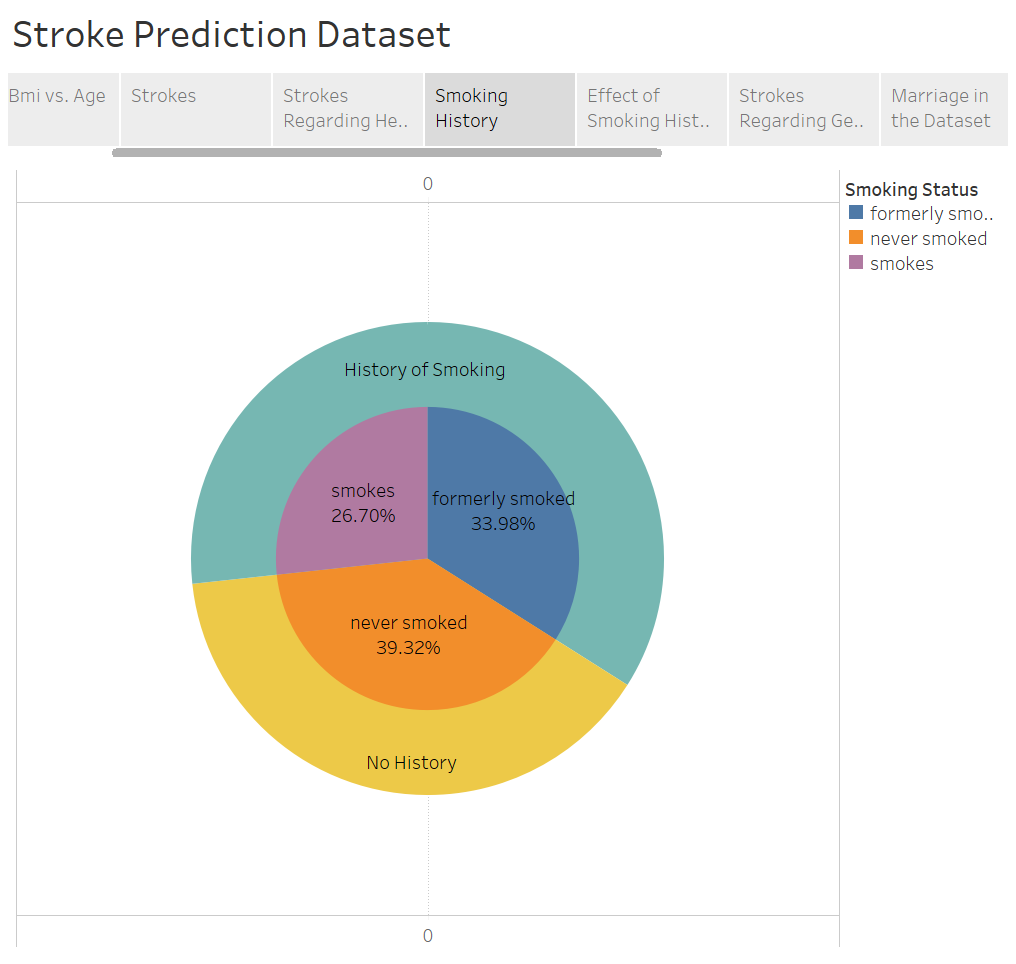 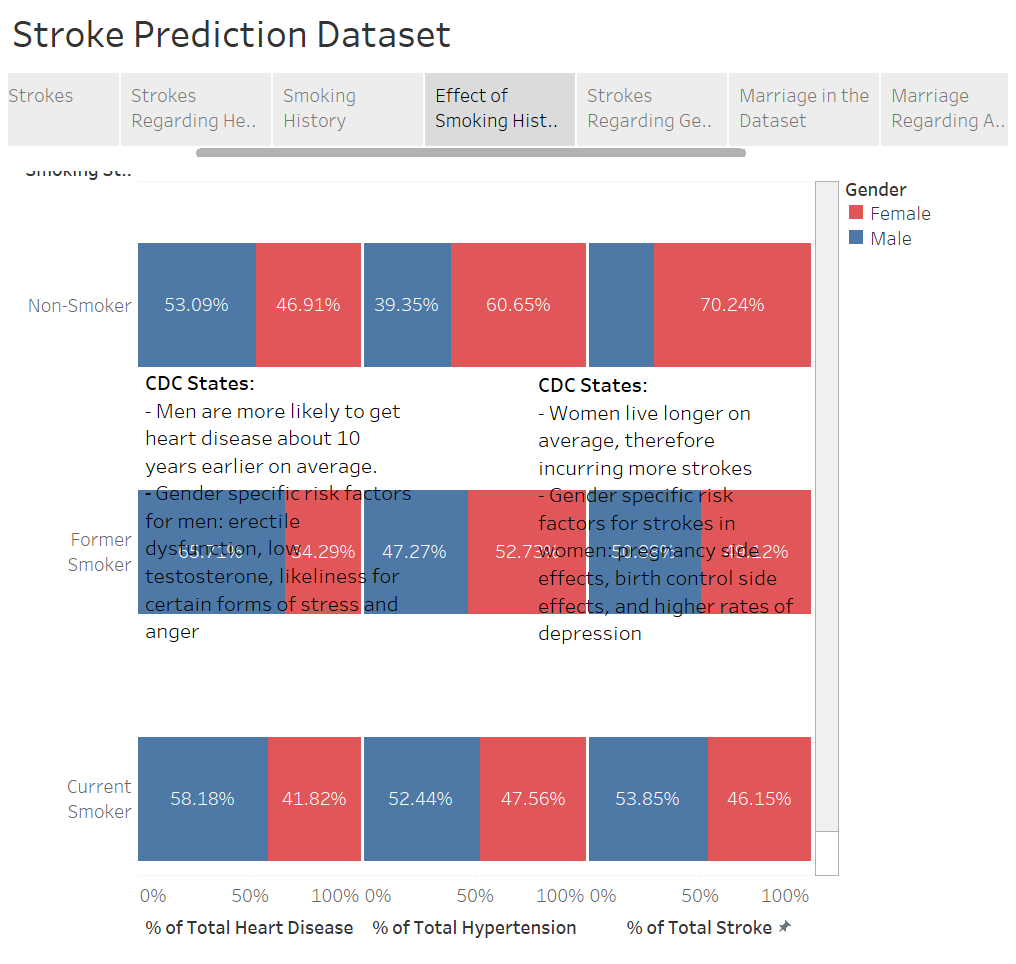 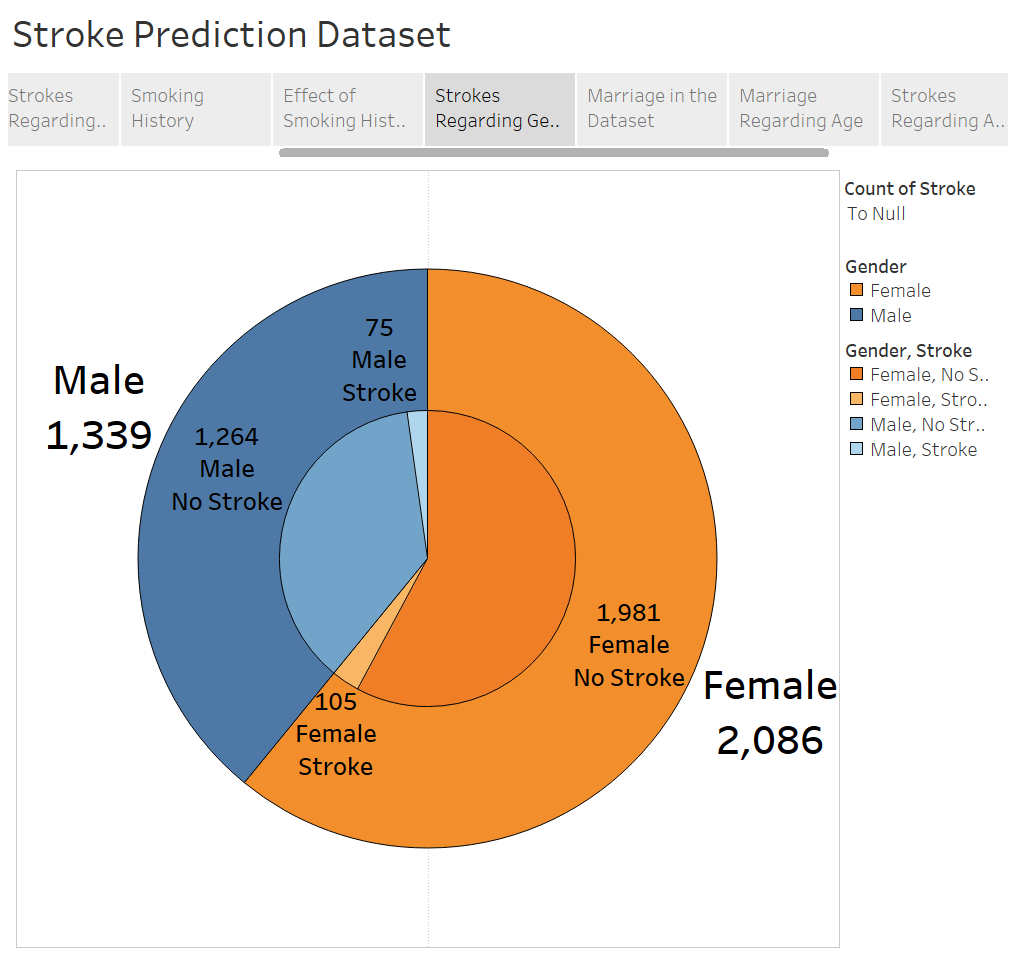 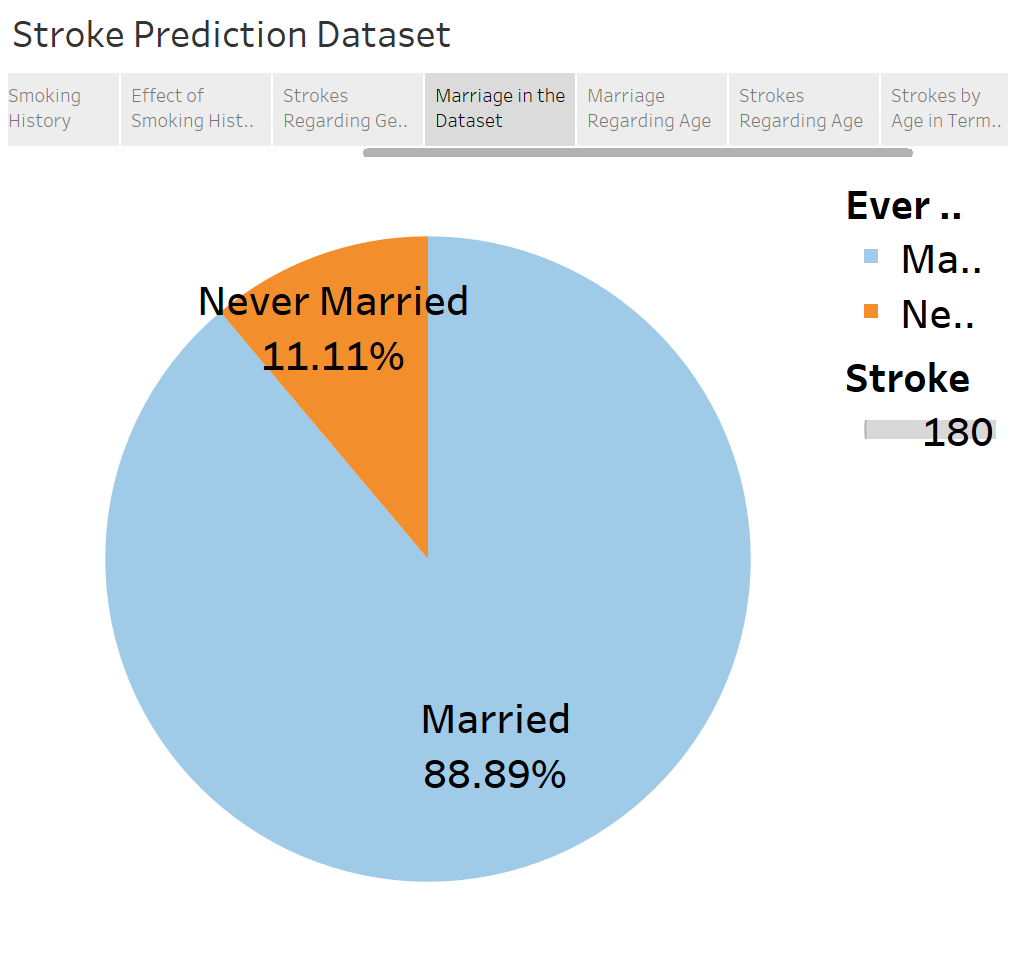 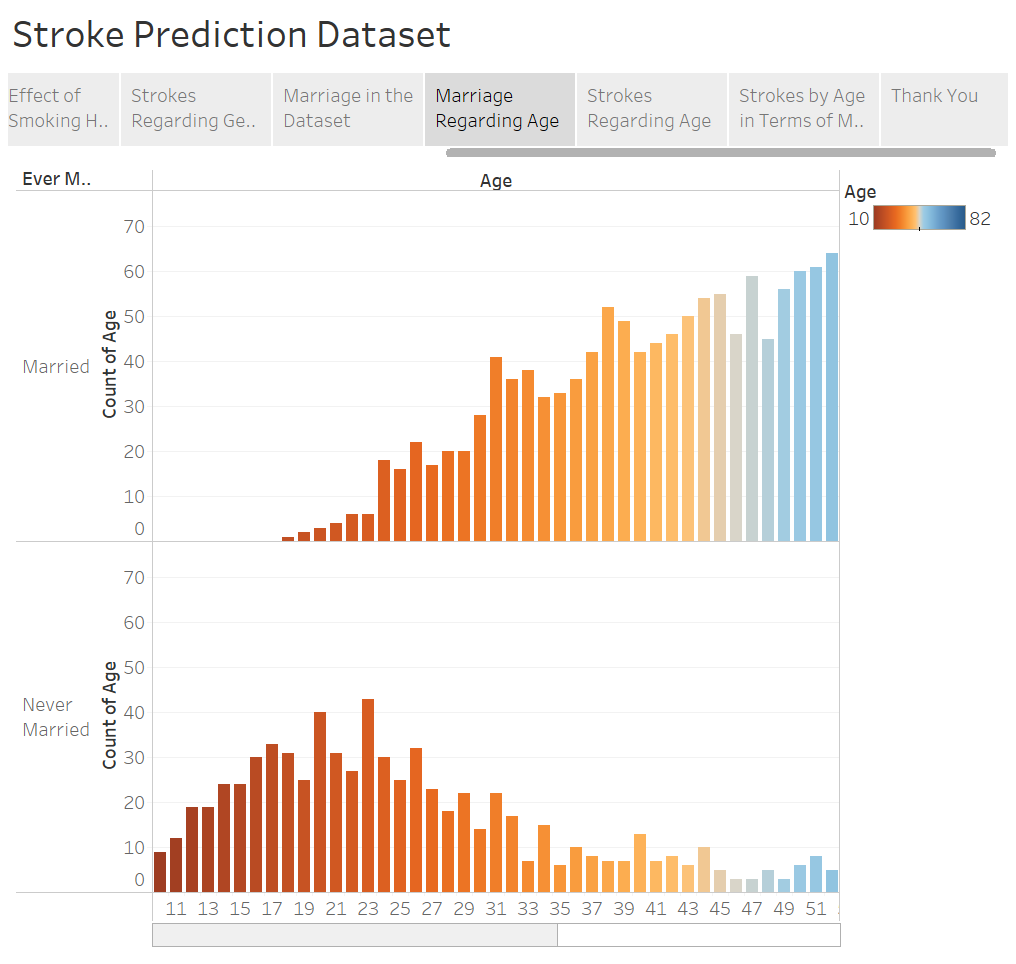 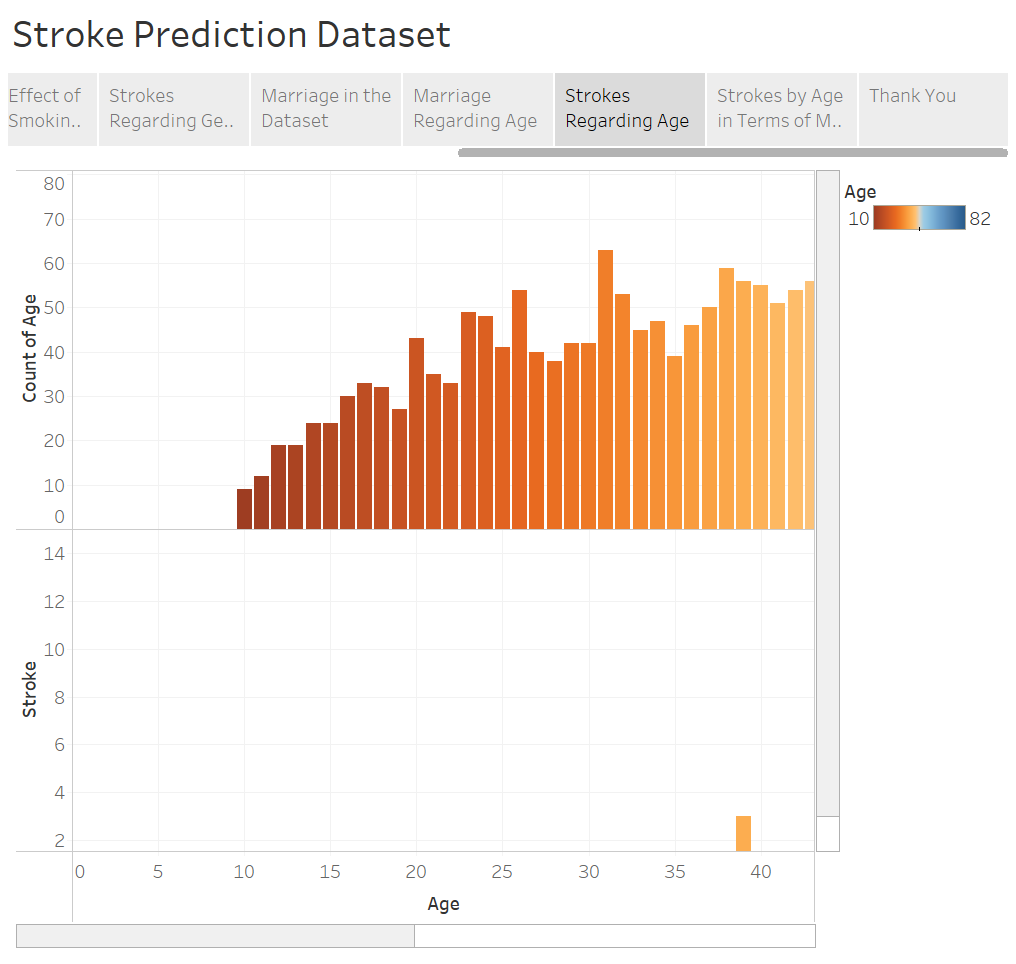 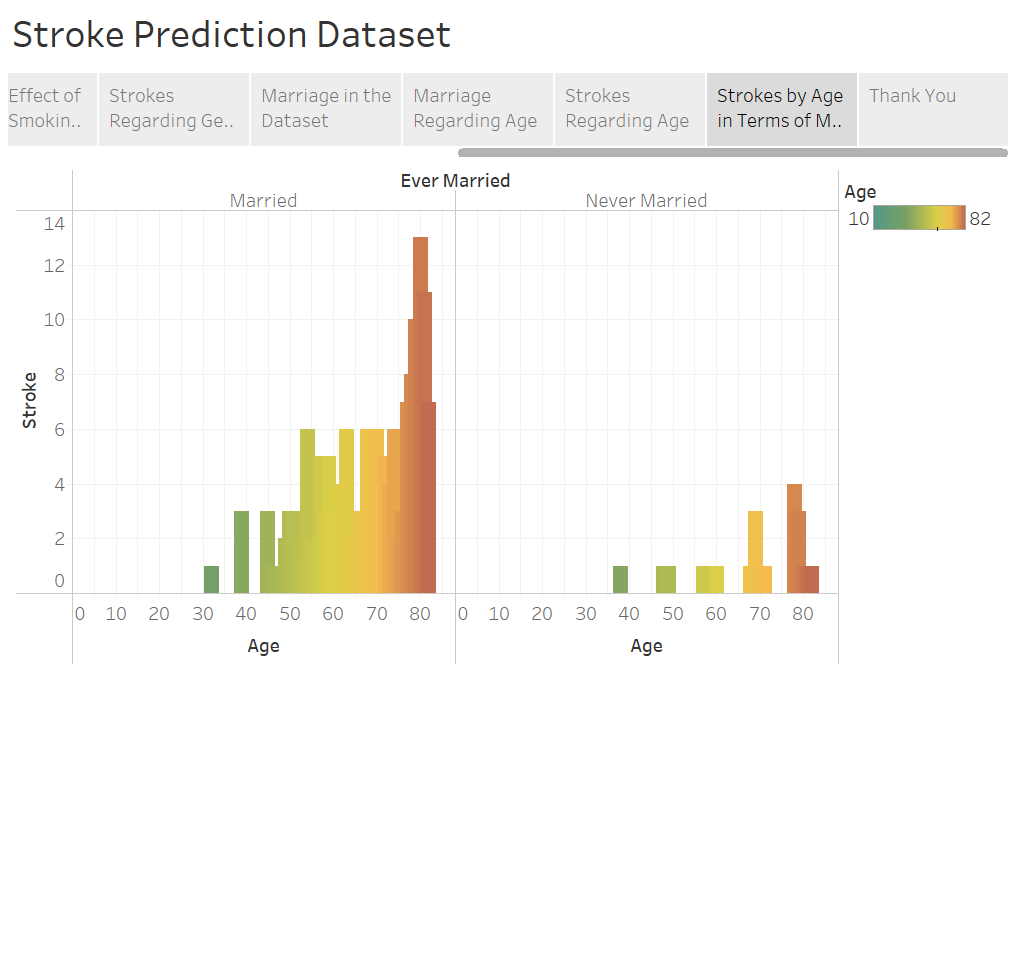 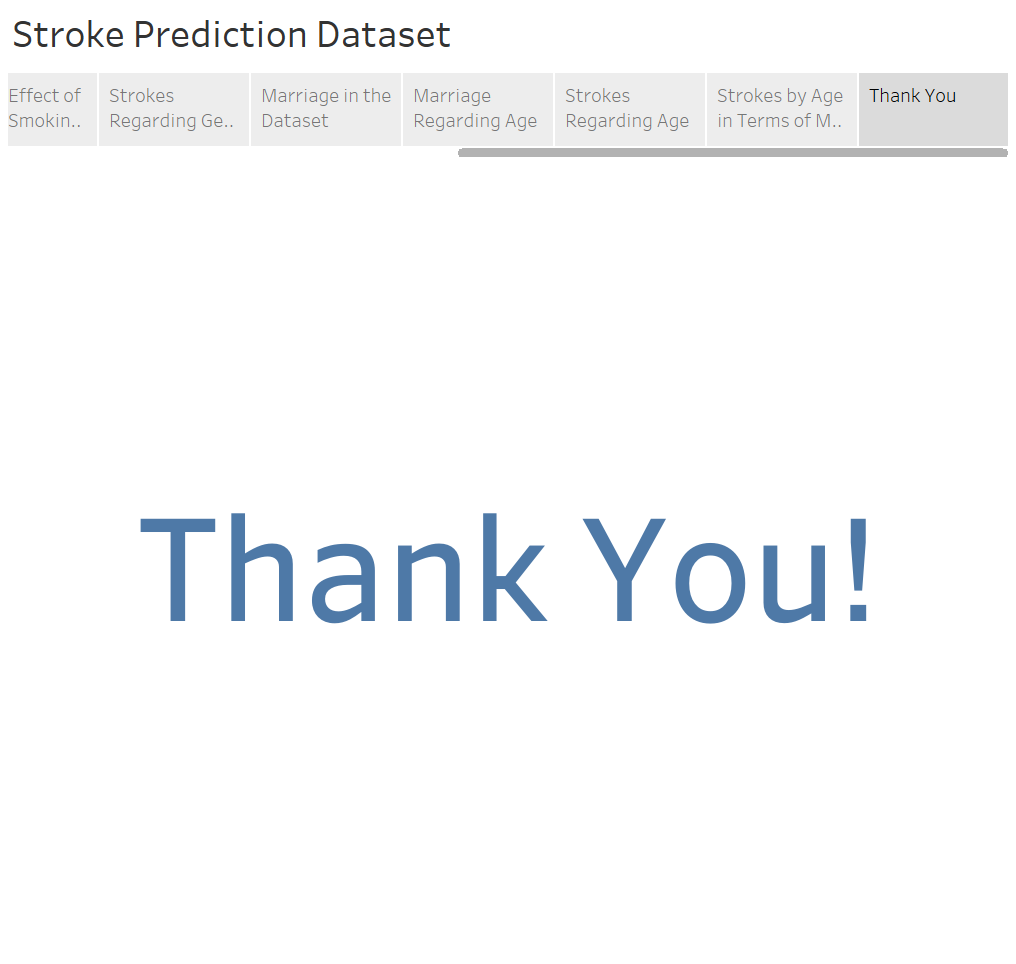